2 Kings 5:1-14
Namaan’s Leprosy
By Stephen Curto
For Homegroup
July 1, 2018
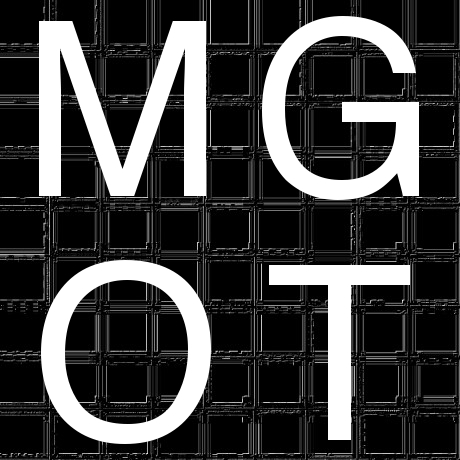 Outline
Context (Gen 1-2 Kings 4)
In Aram (v1-5)
Joram’s House in Israel (v6-8)
Elisha’s House in Israel (v9-12)
The Jordan (v13-14)
The Fallout (v15-27)
Application/Contribution to the Story
Context (Gen 1-2 Kings 4)
Creation, Noah, Abraham-Jacob, Joseph, Family> Egypt, Exodus, Law, Golden Calf, 12 Spies, 40 Years Wandering, Moses Dies, Joshua and his conquest, Period of the judges, Saul, David, Solomon, Divided Kingdom, Israel: Jeroboam>Omri, Ahab>Joram, Elijah>Elisha
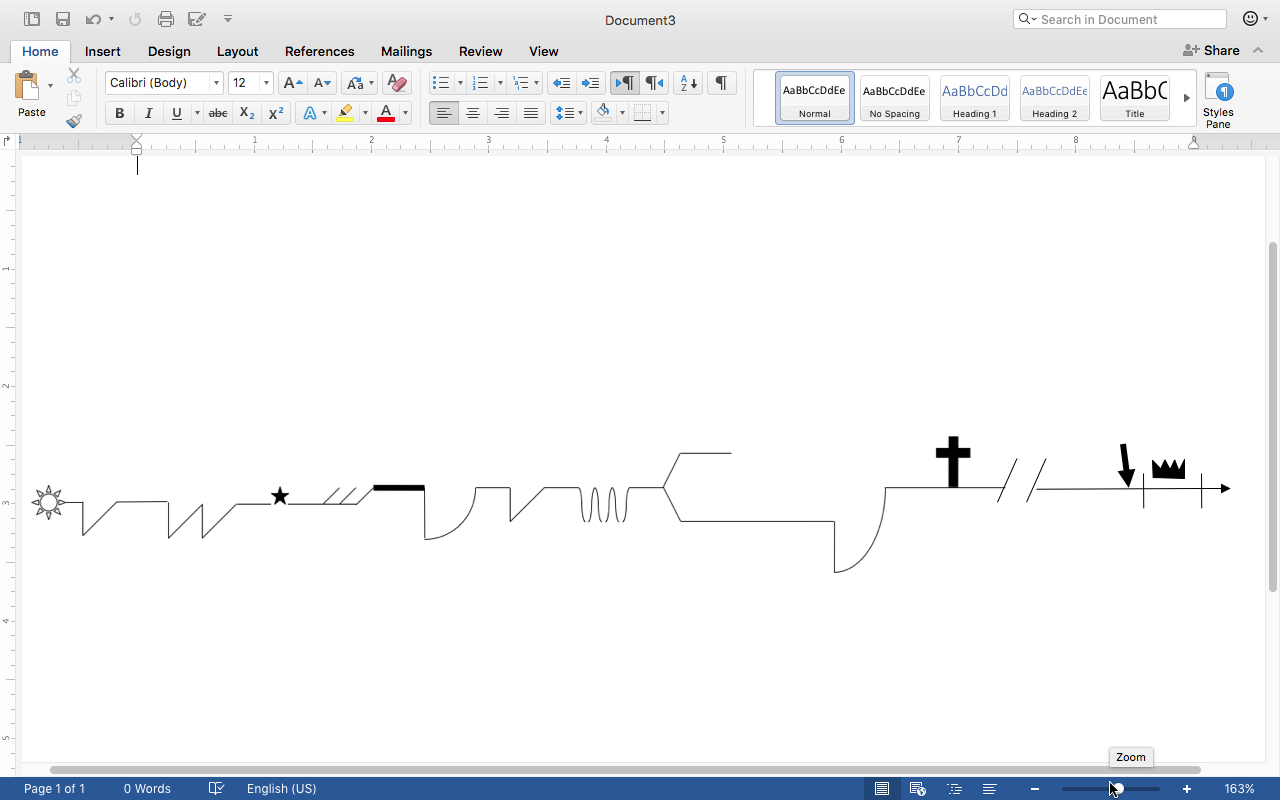 Context (Gen 1-2 Kings 4)
Context (Gen 1-2 Kings 4)
2 Kings 2-6:7: Series of Elisha Miracle Stories
parts Jordan river
purifies drinking water
sics bears on youths
sends water for Jehosaphat and Joram in battle
Widow with Oil 
Revives Shunnamite woman’s son
Makes poisoned stew safe to eat
feeds 100 men with 20 loaves, and leftovers
Heals Naaman (Our Story)
Floating Axe-head
In Aram (v1-5)
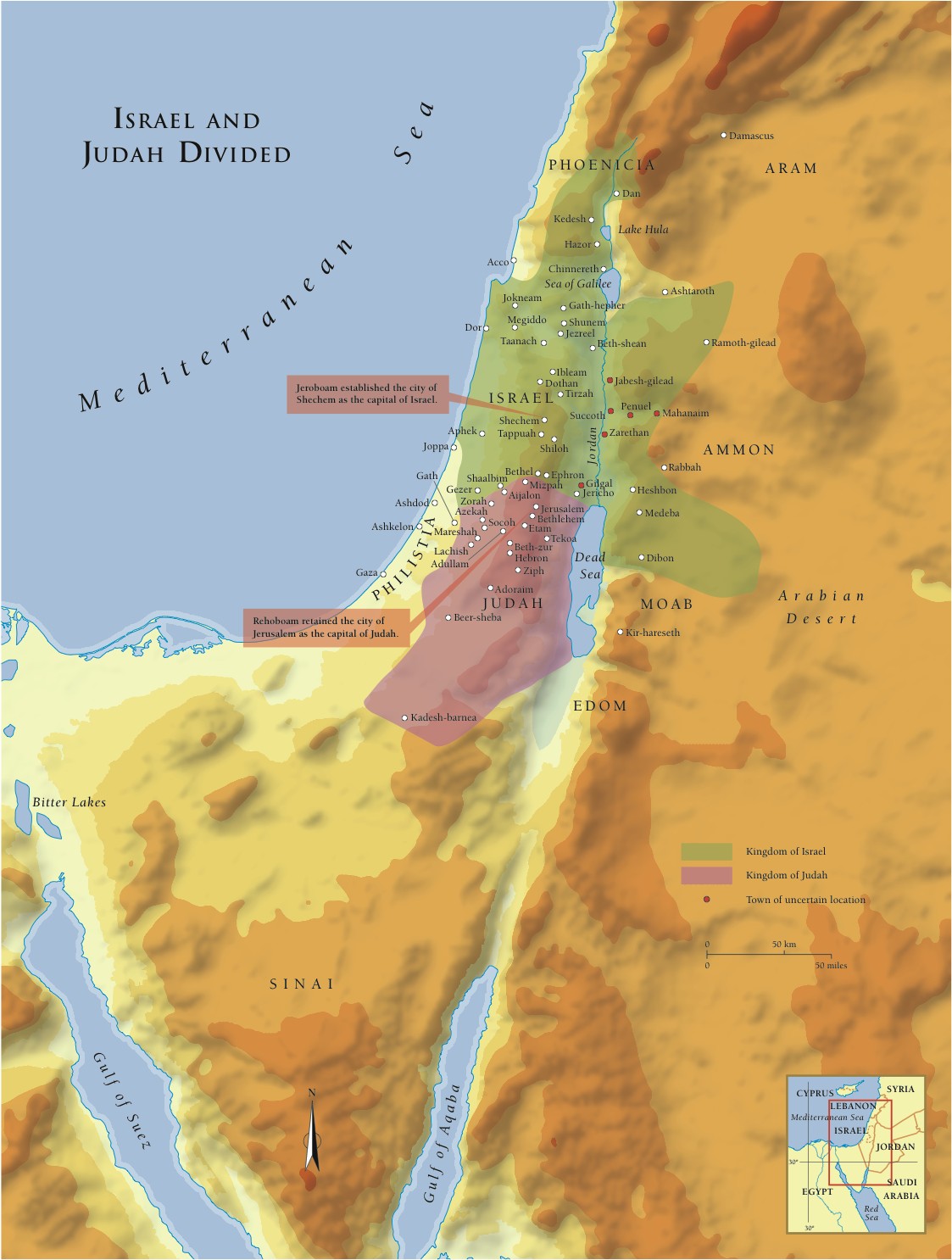 “Naaman, captain of the army of the king of Aram” (v1)
What is Aram and where did it come from? (cf. Gen 10)
“…was a great man with his master... because YHWH had given victory to Aram, by him.” (v1)
“...but he was a leper.” (v1) 
What is “a leper”?
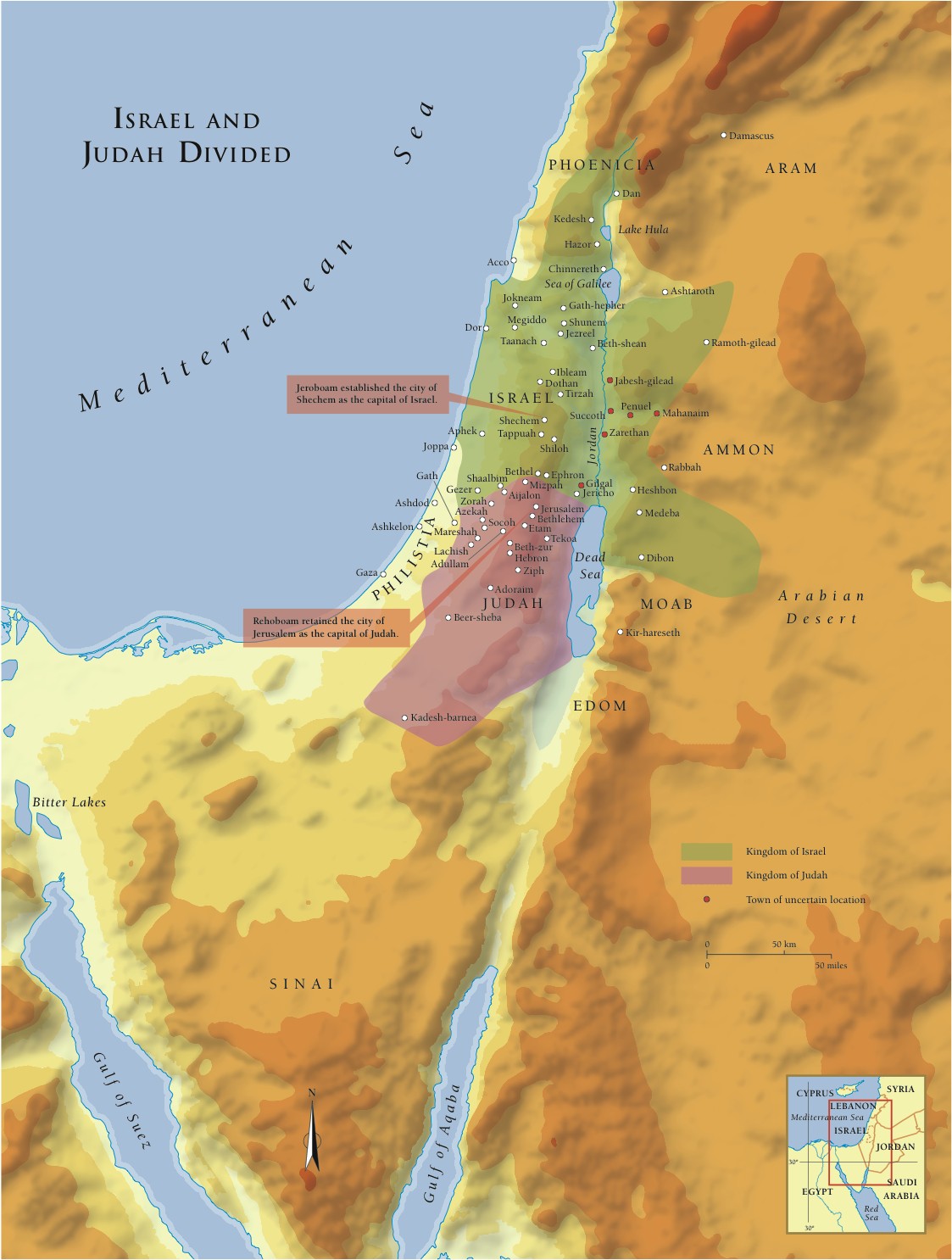 In Aram (v1-5)
“Naaman, captain of the army of the king of Aram” (v1)
What is Aram and where did it come from? (cf. Gen 10)
“…was a great man with his master... because YHWH had given victory to Aram, by him.” (v1)
“...but he was a leper.” (v1) 
What is “a leper”?
In Aram (v1-5)
“Naaman, captain of the army of the king of Aram” (v1)
What is Aram and where did it come from? (cf. Gen 10)
“…was a great man with his master... because YHWH had given victory to Aram, by him.” (v1)
“...but he was a leper.” (v1) 
What is “a leper”?
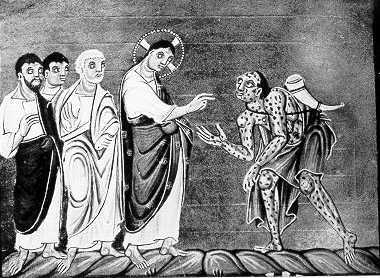 In Aram (v1-5)
“the Arameans had taken captive a girl from Israel’s land.” (v2)
“I wish that my master were before the prophet in Samaria” (v3)
The King of Aram said, “Go and I will send a letter to the king of Israel” (v5)
What did the king send with Naaman?
Joram’s House in Israel (v6-8)
“behold, I have sent Naaman my servant to you, that you may cure him of his leprosy.” (v6)
Who did the king send Naaman to, and why? (cf v5-6)
“he tore his clothes” (v7)
What does this mean in the context of the story?
“Am I God, to kill and make alive…” (v7)
Describe Joram’s faith.
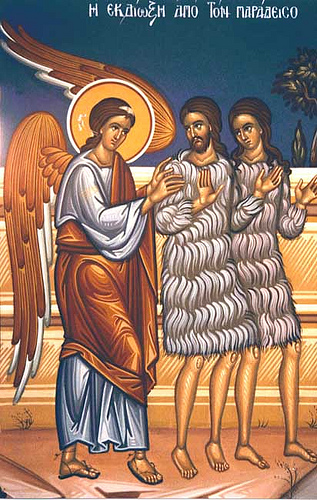 Joram’s House in Israel (v6-8)
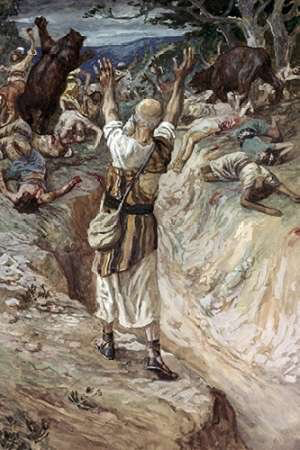 “Why have you torn your clothes?”
What does Elisha’s response tell us about Joram?
“… and he shall know that there is a prophet in Israel.” (v8)
“Children Devoured by Bears” by James Tissot, 1836-1902
Elisha’s House in Israel (v9-12)
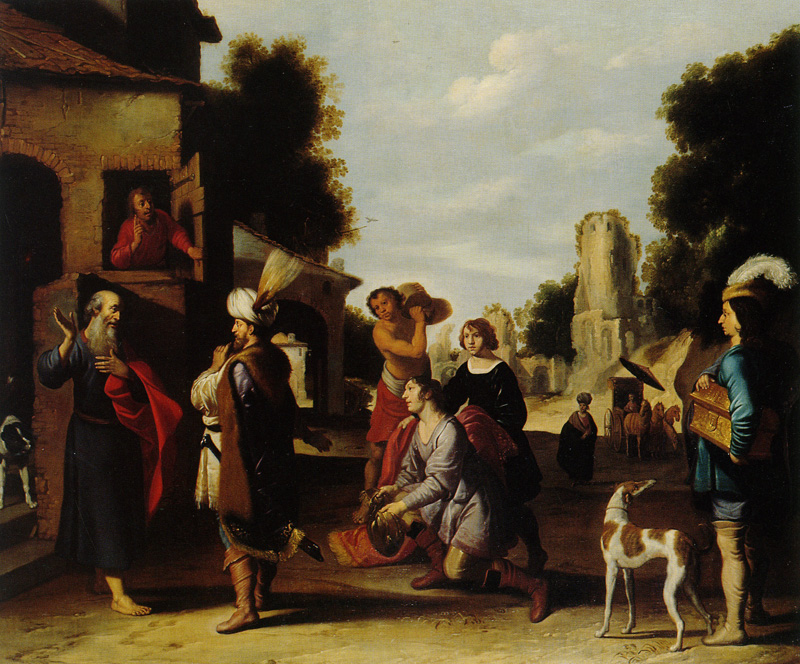 “Elisha sent a messenger saying, ‘Go and wash in the Jordan seven times’” (v10)
“I thought surely he would come out to me and stand and call on the name of YHWH his God, and wave his hand over the place and sure the leper.’” (v11)
The Prophet Elisha and Naaman” by Lambert Jacobsz, 1598-1636
Elisha’s House in Israel (v9-12)
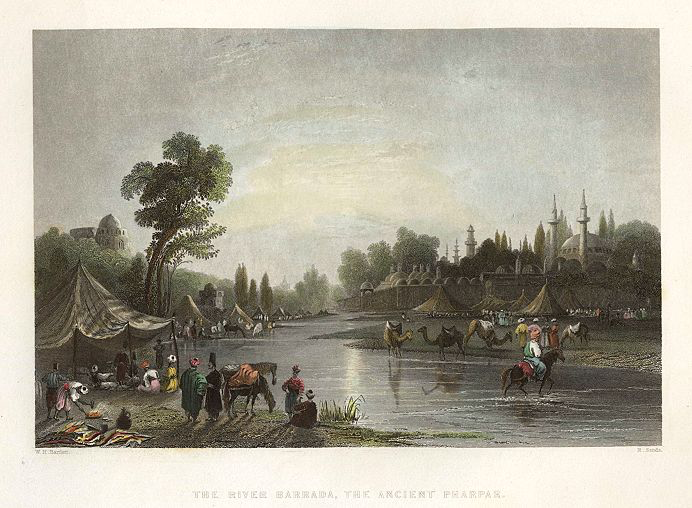 “Are not… the rivers of Damascus better than all the waters of Israel?” (v12)
“So he turned and went away in a rage” (v12)
The Jordan (v13-14)
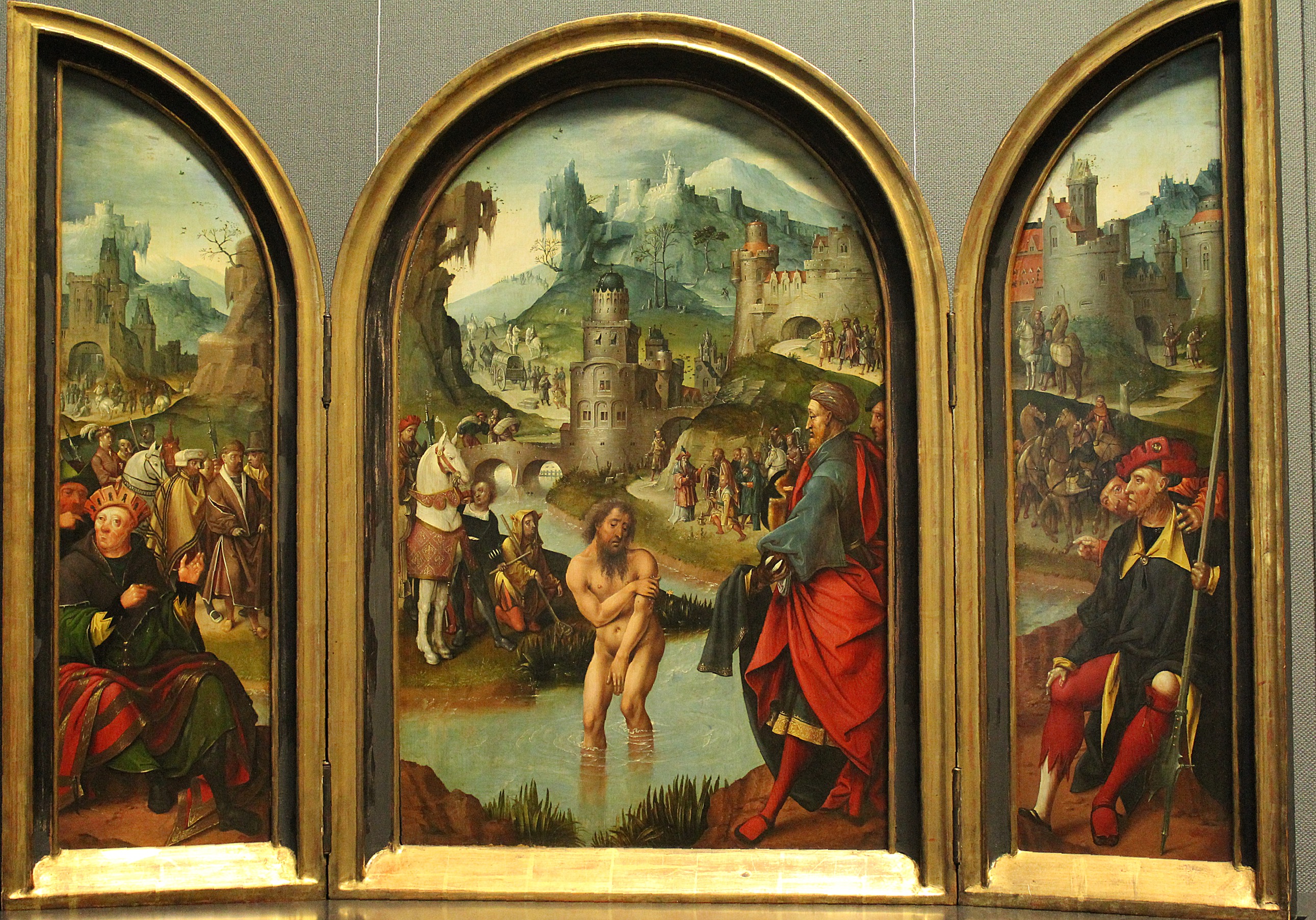 “His servant came near…” (v13)
“Had the prophet told you some great thing, would you not have done?” (v13)
“So he went and dipped seven times… and his flest was restored, and he was clean.” (v14)
“The prophet Elijah cures the Syrian commander Naaman of Leprosy in the River Jordan” by Cornelis Engebrechtsz, 1520
The Fallout (v15-27)
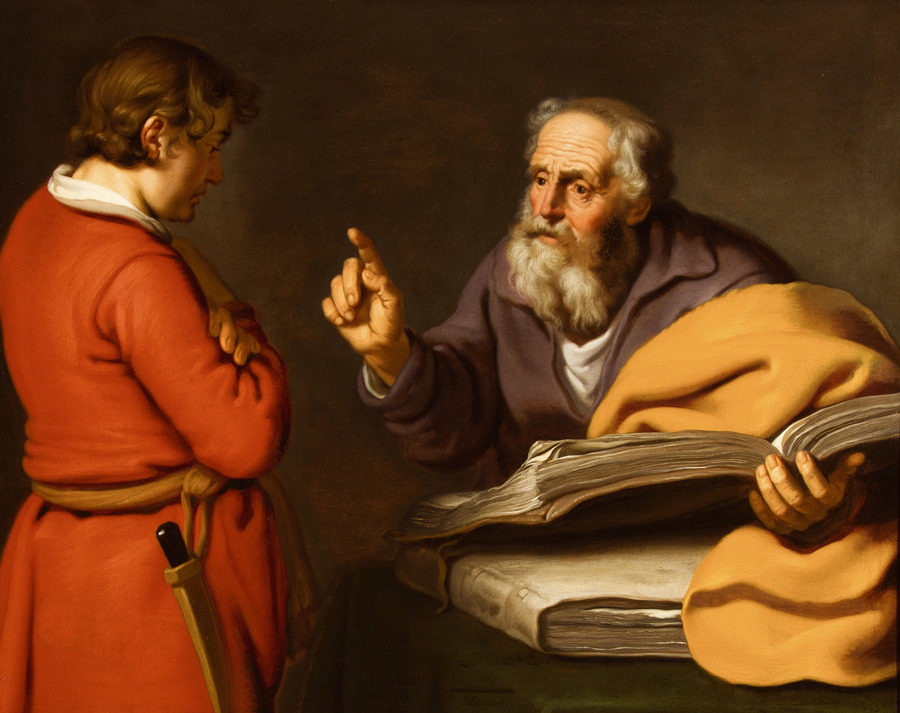 Naaman’s offer and Elisha’s Refusal
Naaman’s faith
Gehazi’s greed/treachery
Gehazi’s comeuppance
“Elisha and Gehazi”  by Lambert Jacobsz, 1630
Application/Contribution to the Story
How does this contribute to the story? What is it doing in the flow of the narrative?
What does this teach us about God? About Elisha?
What truths about reality/morality are here, but aren’t the point of this story?